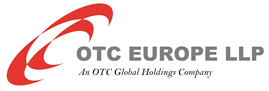 Subject Access Request Online Form
You should complete this form if you want us to supply you with a copy of any personal data we hold about you. You are currently entitled to receive this information under the EU General Data Protection Regulation (GDPR). We will also provide you with information about any processing of your personal data that is being carried out, the retention periods which apply to your personal data, and any rights to rectification, erasure, or restriction of processing that may exist.
Proof of Identity 
To ensure we are releasing data to the right person we require you to provide us with proof of your identity and of your address. Please supply us with a photocopy or scanned image (do not send the originals) of one of both of the following: 
Proof of Identity Passport, photo driving licence, national identity card, birth certificate. 
Proof of Address Utility bill, bank statement, credit card statement (no more than 3 months old); current driving licence; current TV licence; local authority tax bill, HMRC tax document (no more than 1 year old).
Are you the data subject? 
Please tick the appropriate box and read the instructions which follow it. 
YES: I am the data subject. I enclose proof of my identity (see attached). 

NO: I am acting on behalf of the data subject. I have enclosed the data subject’s written authority and proof of the data subject’s identity and my own identity (see attached).
Details of the data subject
Electronic Signature and Date